Satranç DersiDr. Öğr. Üyesi Engin SARI
Hafta 3 
Satrançta Beraberlik: 1. Pat
1
Bu diagramda hamle Siyah'tadır.Şahını güvenli bir kareye gidemez.Oynayacak hamlesi yoktur.Ne oluyor?ŞAH MAT değil çünkü ŞAH ÇEKİLMEMİŞ.Bu durum PATTIR.Şahın ŞAH ÇEKİLMEMİŞ olmasına rağmen, mümkün hamlesi olmadığı duruma PAT denir.Sonuç BERABEREDİR.
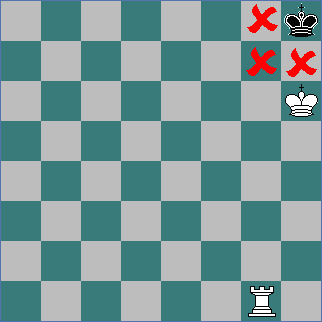 2
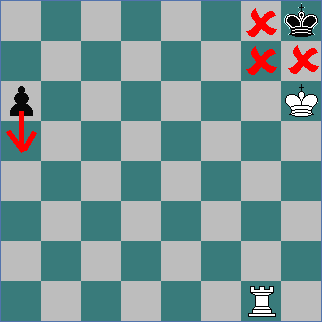 Burada Siyah ŞAH TEHDİDİ altında değil ve Şah herhangi bir yere gidemez.PAT mı?Hayır değil!Unutmayın PAT ŞAH ALTINDA olmadığınız veHİÇBİR taşınızı oynayamadığınız durumdur.
3
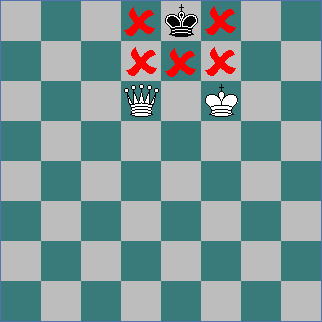 Başka bit PAT vaziyeti.Siyah nereye giderse gitsin şah tehdidi altına girecektir.iki Şah asla yan yana duramaz.
4
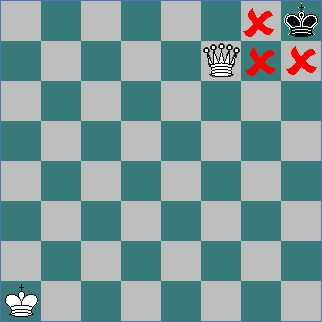 Bu örnek köşedeki Şahın nasıl Vezir tarafındanPAT edildiğini gösteriyor.Siyah Şah, ŞAH ALTINDA değil ama Vezir gidebileceği tüm kareleri KONTROL EDİYOR.Yine PATSonuç BERABERE
5
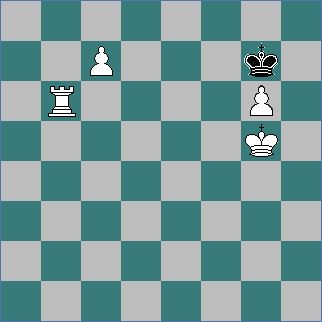 Rakibinizin tek Şahı kaldığında PAT yapmamak için çok DİKKATLİ olmalısınız.Piyon tahtanın sonuna gelince başka bir taşa (genelde Vezir) dönüştüğünü hatırlayınEğer Beyaz Piyonuyla Vezir (veya Kale) çıkarsa yine PAT olur.Siyah'ın hamlesi yoktur.
Beraberlik Durumları
Satrançta beraberlik şu durumlarda olur:
1) Yetersiz Taş: İki tarafın da mat edecek taşı kalmazsa oyun berabere biter. konumda sadece şahlar kalmış. Mat etmenin imkanı yok. Tek at ve tek fil kalınca da konum berabere. Bazen tek fil ve tek at ile oluşabilecek özel mat oluşturabilme durumlarında oyun devam edebilir.
Beraberlik Durumları 2
2) Teklif üzerine oyun berabere bitebilir. Oyunculardan biri konumun eşit olduğunu düşünüyorsa hamlesini yaptıktan sonra berabere teklif edebilir. Rakip de kabul ederse oyun berabere biter.
3) Tahtada aynı konum hamle sırası ay kişideyken 3 kez oluşursa oyun berabere biter. Beraberlik isteyecek kişi üçüncü konum tekrarını oluşturacak hamleyi yapmadan saati durdurur ve hakemi çağırarak yapacağı hamle ile 3 kez konum tekrar olduğunu belirtir.
4) Oyunda 50 hamle boyunca piyon sürülmez veya taş alınmazsa oyun berabere biter.
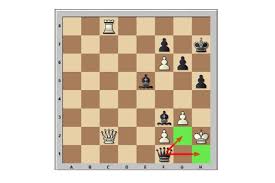